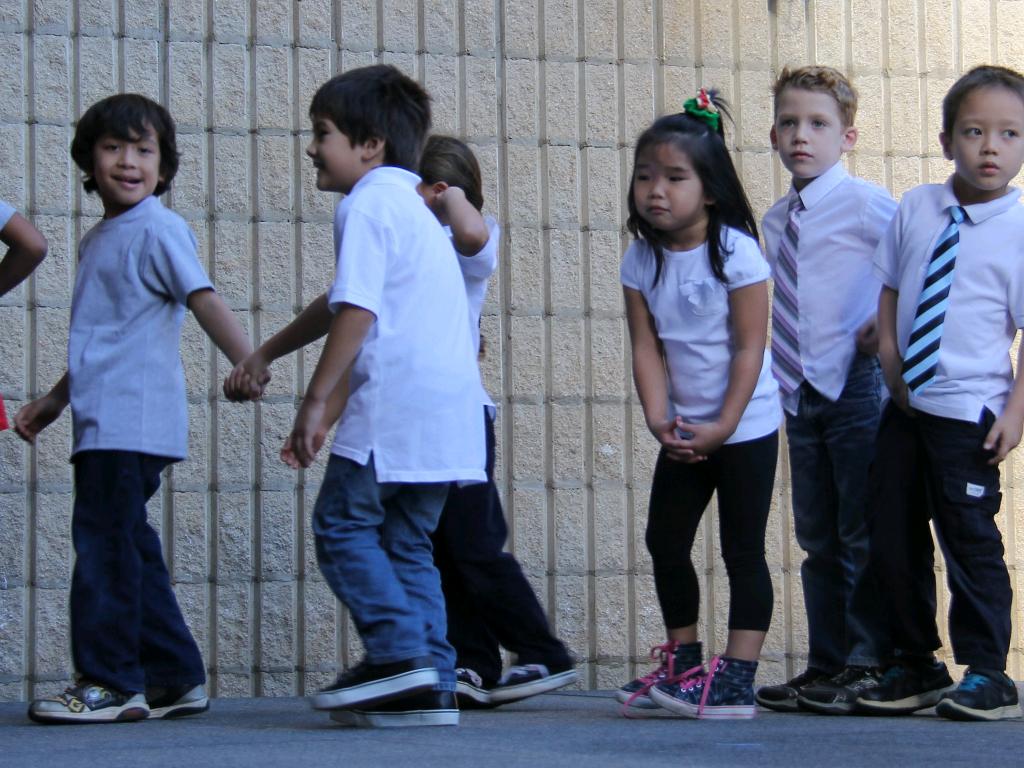 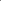 Organizational Plan
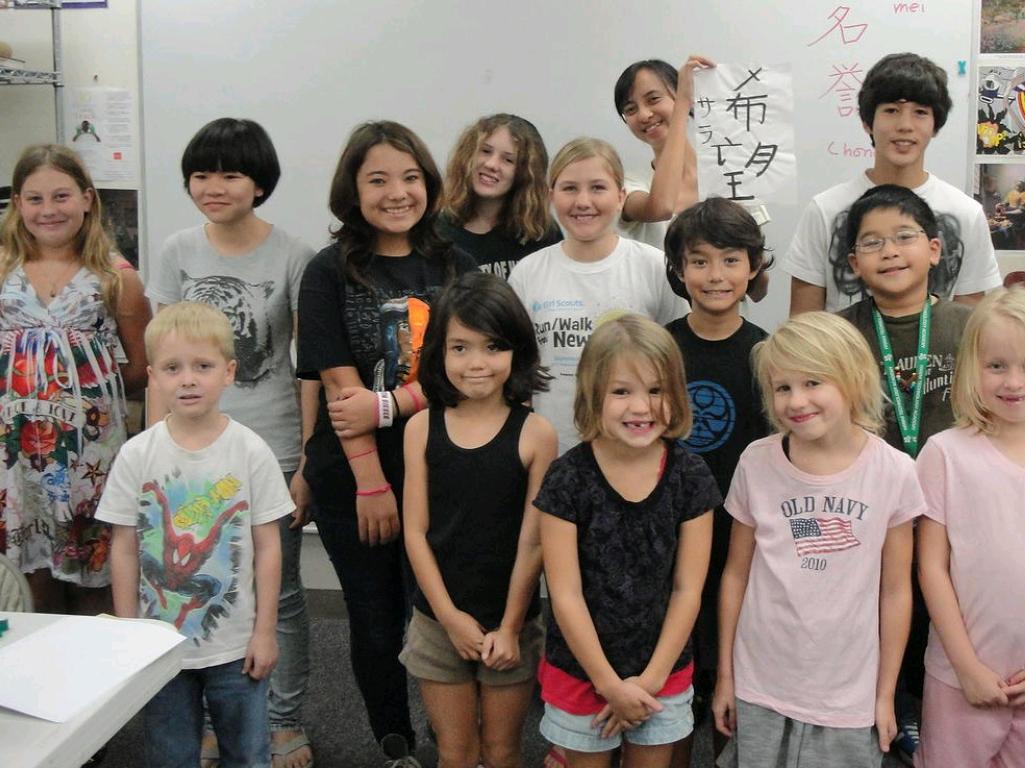 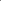 Governance
Organizational Performance Management
On-going Operations
Student Recruitment, Admissions, Enrollment
Geographic Location and Facilities
Start-up Period
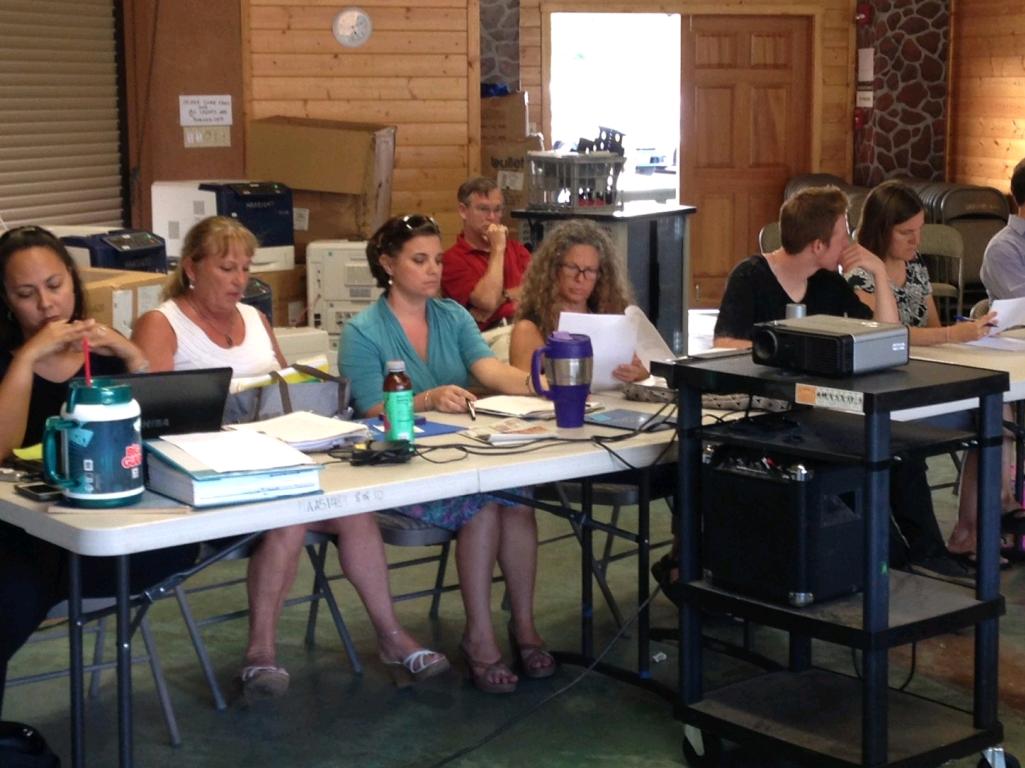 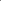 Governance
=
Oversight
=
Commitment
=
Stewardship
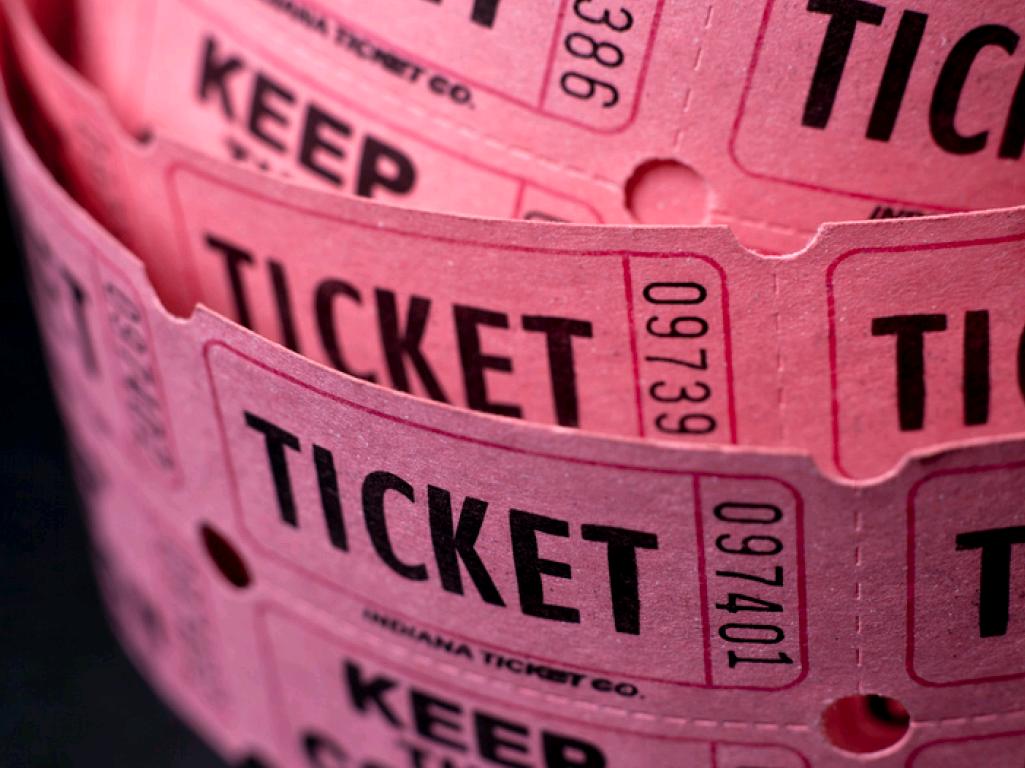 Open Admissions
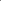 School of Choice
cc: Randy Heinitz - https://www.flickr.com/photos/36509286@N03
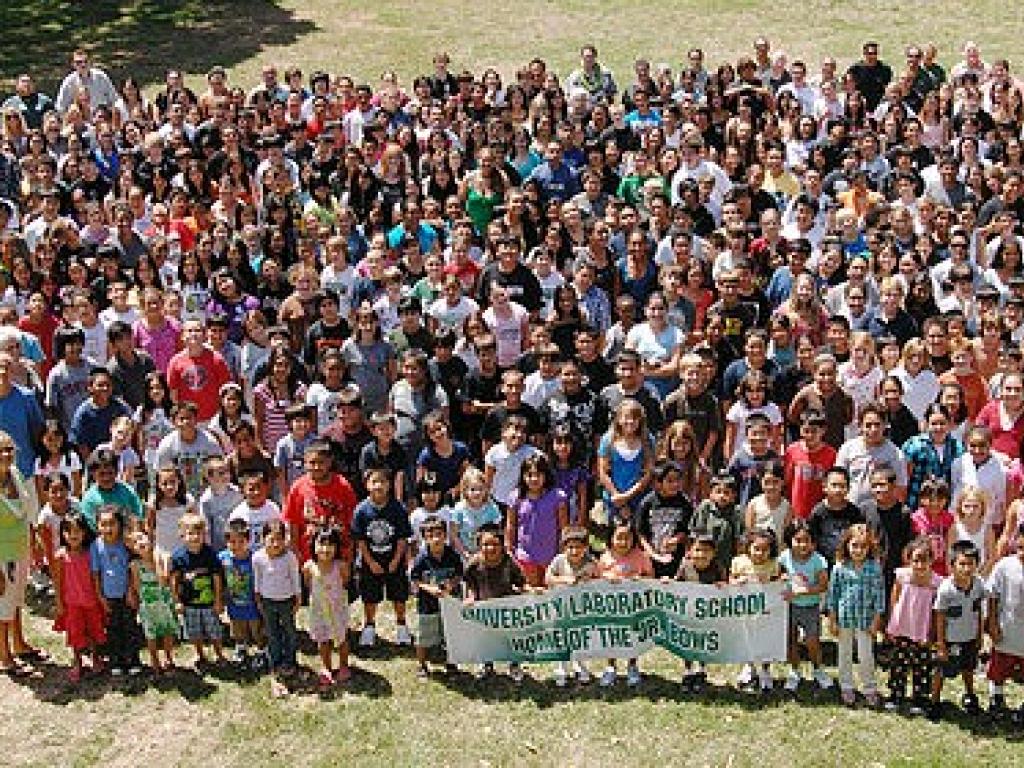 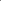 15 Students= $97,500
Enrollment is a challenge!
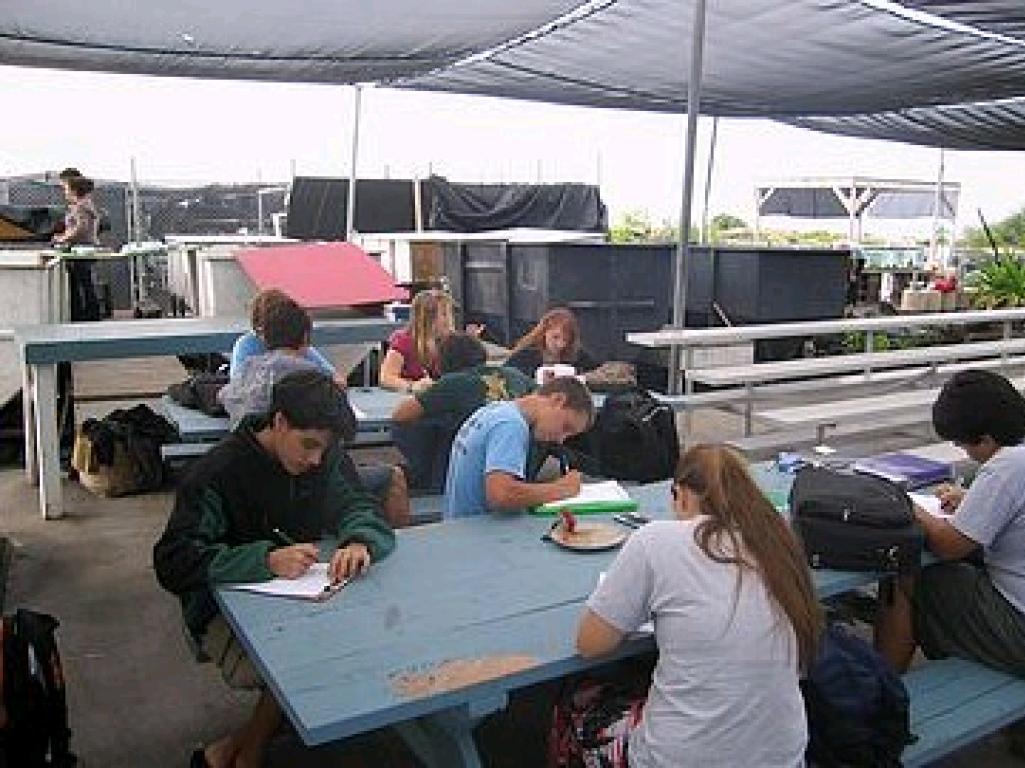 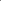 WHEA Then...
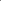 The Facilities Challenge
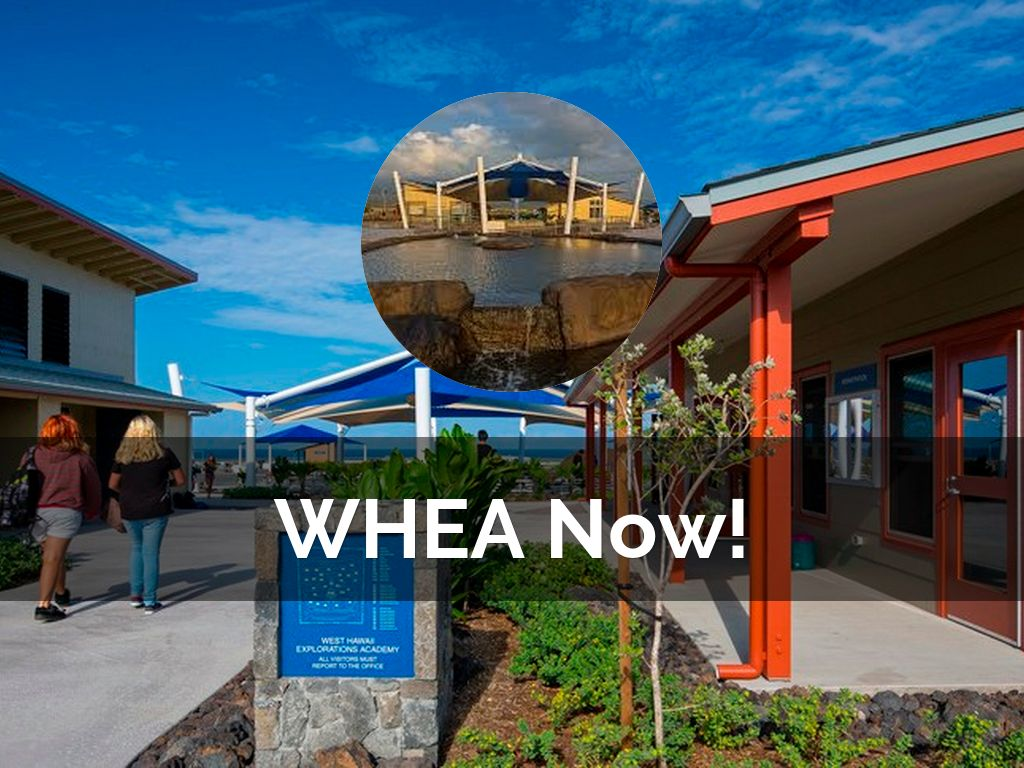 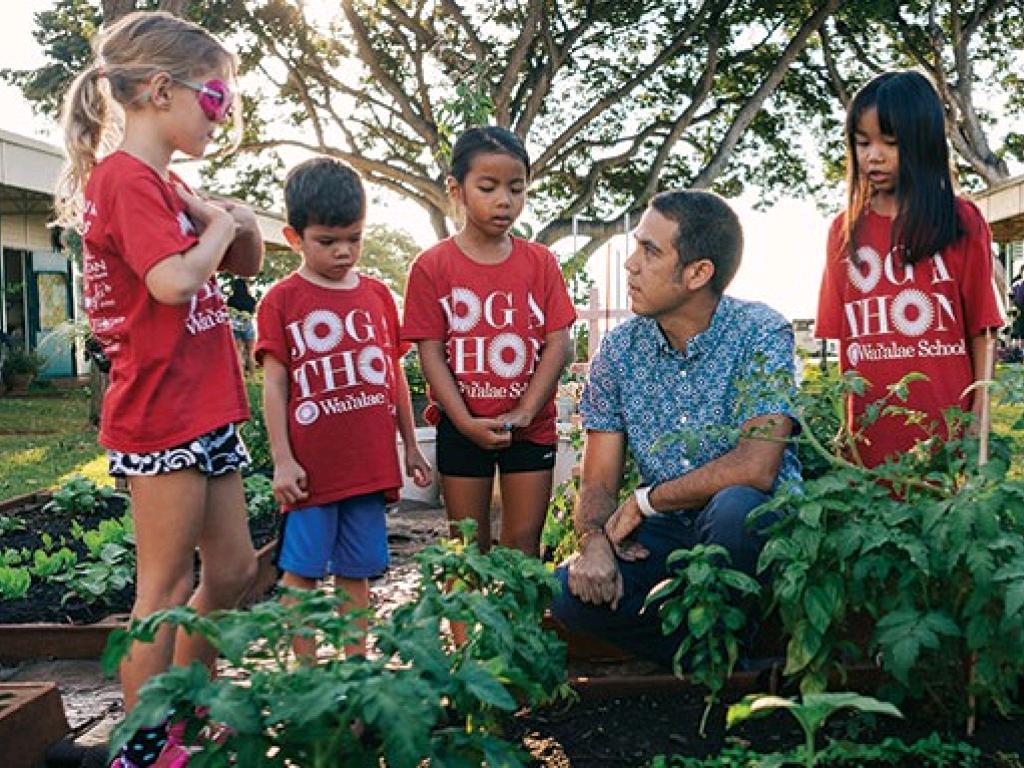 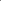 Start-up plan- Explain the HOW
ARE YOU PREPARED?
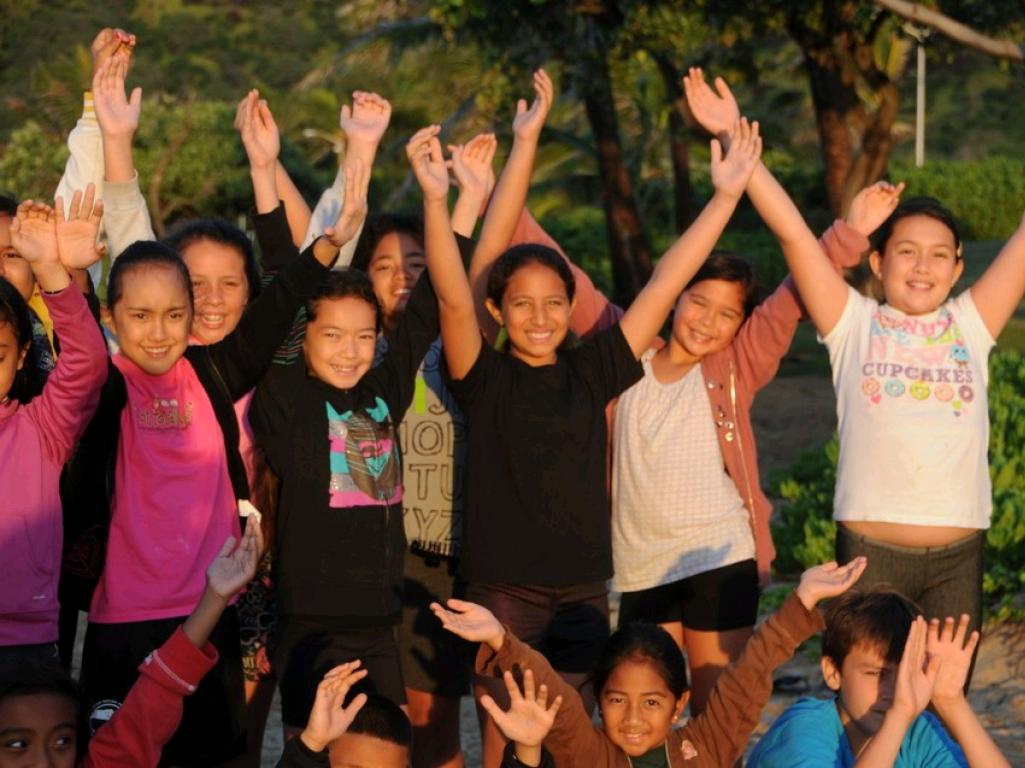 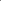 KEY AREAS
Blended/Virtual Learning
Closure Procedures
Teacher Recruitment
Teacher Licensure Requirements
Facilities- Growth Model
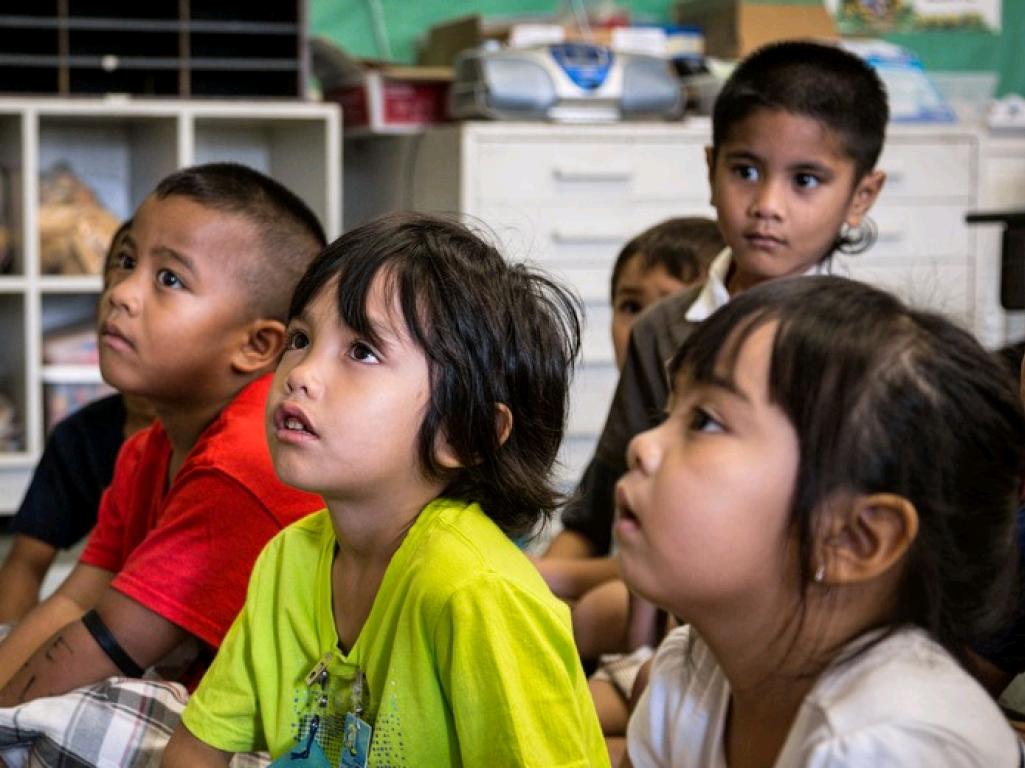 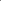 RESPONSIBILITY TO EDUCATE CHILDREN